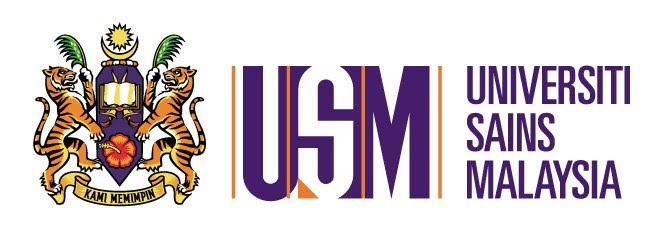 Probabilistic Approach of Solving Burnup problems.
K. A. Bala1, M R Omar1,

1School of Physics, Universiti Sains Malaysia
iNuSTEC2023 |  10 October 2023
Outlines
2
Introduction
Nuclear Transmutations
By Decay
By fission and
fusion, etc.
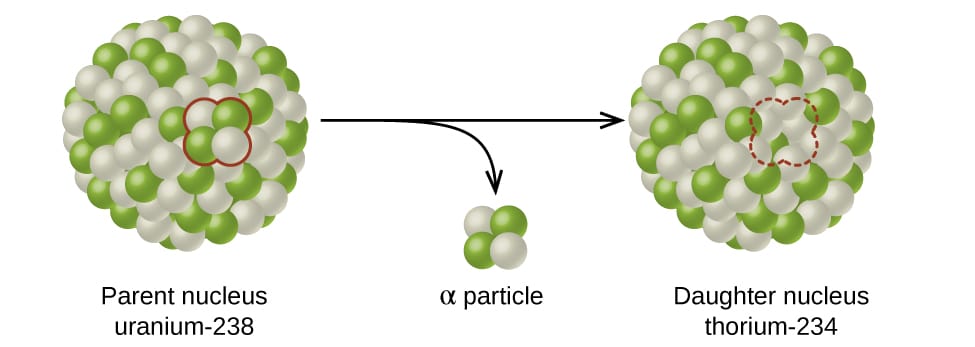 3
Introduction (cont.)
4
Introduction (cont.)
5
Probabilistic Method
6
Probabilistic Method (cont.)
7
[Speaker Notes: Add references.]
Probabilistic Method (cont.)
Repository of the C++ code that implements the Probabilistic Approach: https://github.com/rabieomar92/cnuctran, we give comprehensive information on the new methodology
8
Sample Calculations
9
[Speaker Notes: Add references.]
Table 1: Sample Calculations
10
[Speaker Notes: Add references.]
Sample 1
11
[Speaker Notes: Add references.]
fig 1 of Sample 1 (cont.)
12
[Speaker Notes: Add references.]
Sample 2
13
[Speaker Notes: Add references.]
Fig 2 of sample 2 (cont.)
14
[Speaker Notes: Add references.]
Sample 3
15
[Speaker Notes: Add references.]
Fig 3 of sample 3 (Cont.)
16
[Speaker Notes: Add references.]
Table 2: CPU Time Comparison
17
[Speaker Notes: Add references.]
Conclusions
18
[Speaker Notes: Add references.]
References
[1]	‘bateman 1910’.
[2]	O. Calvin, S. Schunert, and B. Ganapol, ‘Global error analysis of the Chebyshev rational approximation method’, Ann Nucl Energy, vol. 150, Jan. 2021, doi: 10.1016/j.anucene.2020.107828.
[3]	J. Cetnar, P. Stanisz, and M. Oettingen, ‘Linear chain method for numerical modelling of burnup systems’, Energies (Basel), vol. 14, no. 6, 2021, doi: 10.3390/en14061520.
[4]	A. E. Isotalo and P. A. Aarnio, ‘Comparison of depletion algorithms for large systems of nuclides’, Ann Nucl Energy, vol. 38, no. 2–3, pp. 261–268, Feb. 2011, doi: 10.1016/j.anucene.2010.10.019.
[5]	M. R. Omar and J. A. Karim, ‘The probability distribution of transmutation events and its application for solving burnup problems’, Progress in Nuclear Energy, vol. 152, Oct. 2022, doi: 10.1016/j.pnucene.2022.104395.
[6]	Y. Cai, X. Peng, Q. Li, L. Du, and L. Yang, ‘Solving point burnup equations by Magnus method’, Nuclear Engineering and Technology, vol. 51, no. 4, pp. 949–953, Jul. 2019, doi: 10.1016/j.net.2019.01.006.
[7]	E. Tavakkoli, M. Zangian, A. Minuchehr, and A. Zolfaghari, ‘Development and validation of ISOBURN, a new depletion code’, Ann Nucl Energy, vol. 159, p. 108319, 2021, doi: 10.1016/j.anucene.2021.108319.
[8]	D. M. Gordon, ‘A Survey of Fast Exponentiation Methods’, 1998.
[9]	F. G. Gustavson, ‘Two Fast Algorithms for Sparse Matrices: Multiplication and Permuted Transposition’, ACM Transactions on Mathematical Software (TOMS), vol. 4, no. 3, pp. 250–269, 1978, doi: 10.1145/355791.355796.
19
[Speaker Notes: Add references.]
Acknowledgements
The authors wish to express their gratitude to Universiti Sains Malaysia for financing this research The Fundamental Research Grant scheme, no. FRGS/1/2022/STG07/USM/02/09.
20
[Speaker Notes: Add references.]
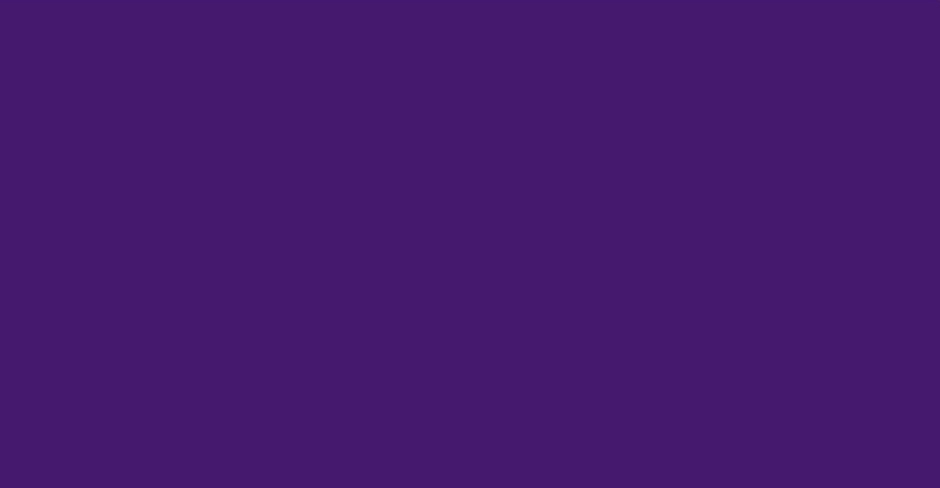 Thank You
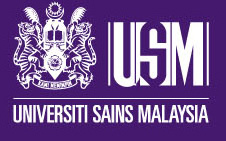 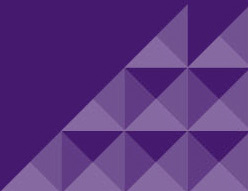 21